«Комплексная система сопровождения ШНСУ по повышению качества образования»
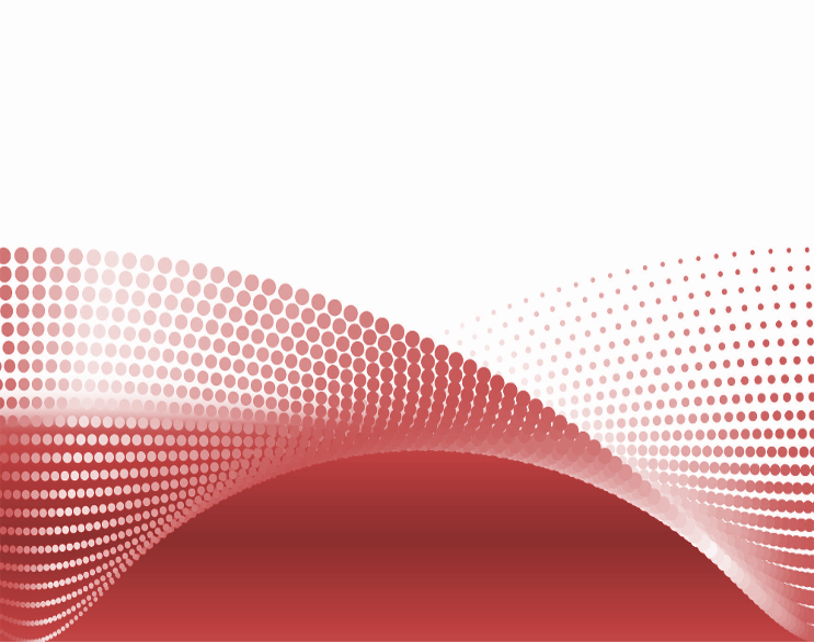 Полищук С.М., руководитель 
центра развития инновационной инфраструктуры



12 марта 2021 год
Сопровождение 2021
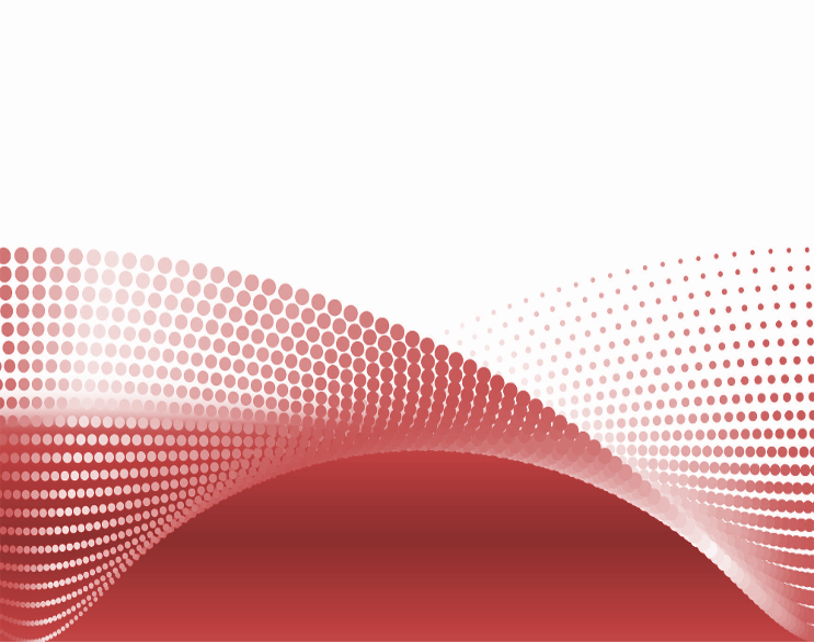 Проектные семинары «Методическая среда»
Коллаборативная площадка «ШколЯр»
Коммуникационные площадки» Летняя школа
ВЫГОДЫ
Прямые:
Адресное сопровождение каждой школы
Описаны механизмы управления процессом перехода школы в эффективный режим работы на основе выбранной стратегии
Ведется мониторинг реализации Программ
Дополнительные:
Реализация подхода «от контроля к управлению качеством образования»
Научно –методическое сопровождение 20 школ –СОГЛАШЕНИЯ - ТЗ:
34 Школы 2020
.
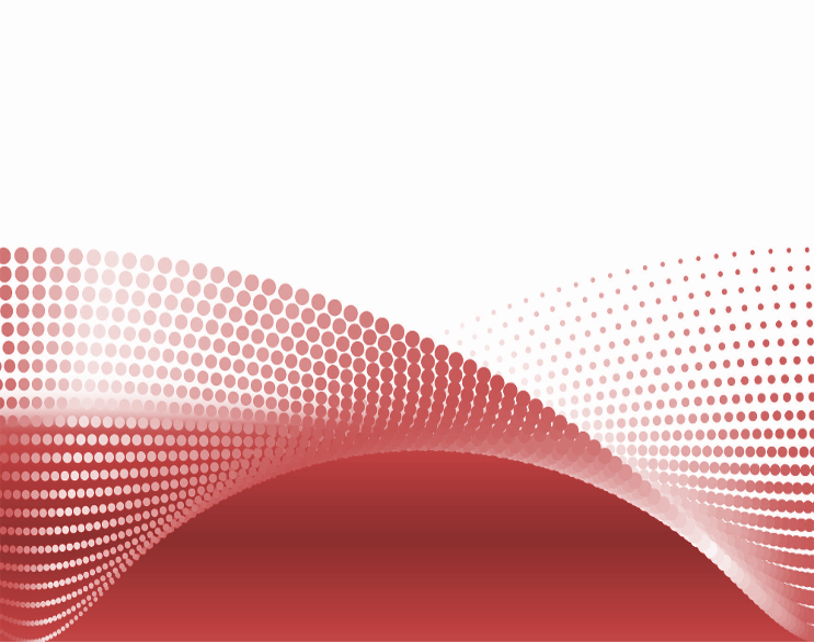 .
Проблемные точки
14 школ отказались от НМС
Мониторинг в рамках региональной программы: 
- кто, когда, на каком основании, в какие сроки проводит, кто анализирует, принимает решения и т.д.
 -относительно ШНСУ «не работает» ОИП

Предложения:
Скорректировать программу мониторинга
Скорректировать показатели, по которым выстраивается рейтинг школ
Запустить мониторинг, подготовить управленческие  решения
СОГЛАШЕНИЕ о научно-методическом сопровождение реализации программы перехода в эффективный режим работы
(НАПРАВЛЕНИЯ)
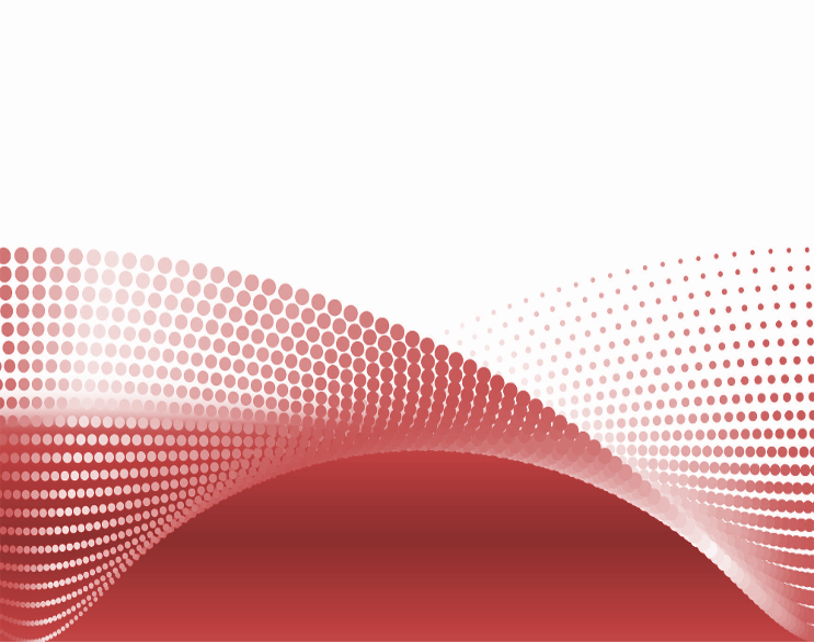 6 МК  + 15  ММС
.
Проблемные точки
Реализация МП в малочисленных МР
Мониторинг реализации МП: 
- кто, когда, на каком основании, в какие сроки проводит, кто анализирует, принимает решения и т.д.

Предложения:
Провести выездные аудиты в «проблемные МР» в целях оказания адресной поддержки и выработки совместных решений по устранению выявленных проблем
Организовать проведение круглого стола с привлечением руководителей / специалистов муниципальных органов управления и ММС по вопросам реализации региональной и муниципальных программ поддержки
.
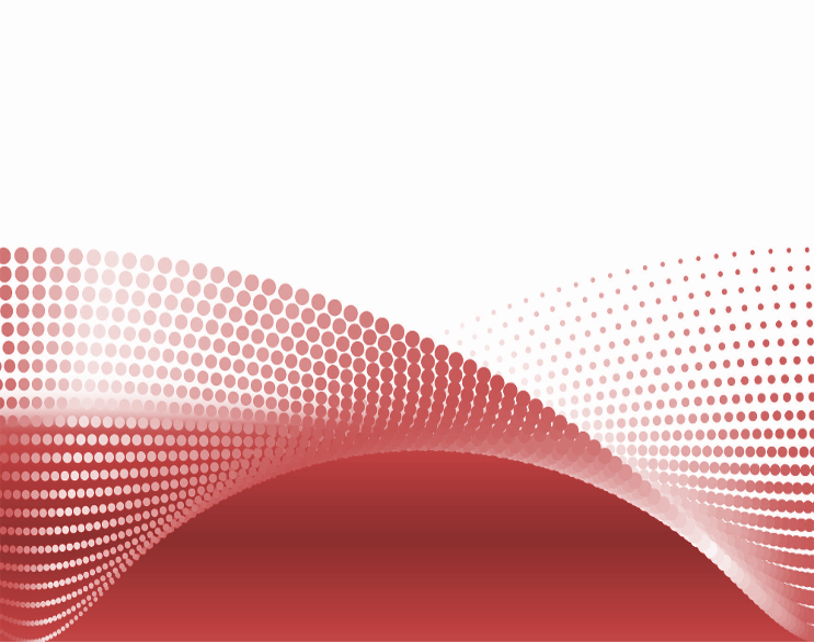 ВЫГОДЫ
Прямые:
Отрабатываются механизмы поддержки на региональном и муниципальных уровнях в рамках заключенных соглашений
Определены направления методического сопровождения ШНОР и ШНСУ
Дополнительные:
Достигнуты договоренности относительно типовых действий регионального оператора и ММС (разработаны чек листы)
Выявлены проблемы в деятельности малочисленных ММС
.
Проблемные точки
9 школ не обучаются по программам КПК
Мониторинг в рамках региональной программы: 
- кто, когда, на каком основании, в какие сроки проводит, кто анализирует, принимает решения и т.д.
Региональный Конкурс программ

Предложения:
Определить механизмы проведения мониторинга в школах
Организовать семинар для школ, не приступивших к разработке программ
Принять решение о выделении грантовой поддержки школ – победителей регионального конкурса
.
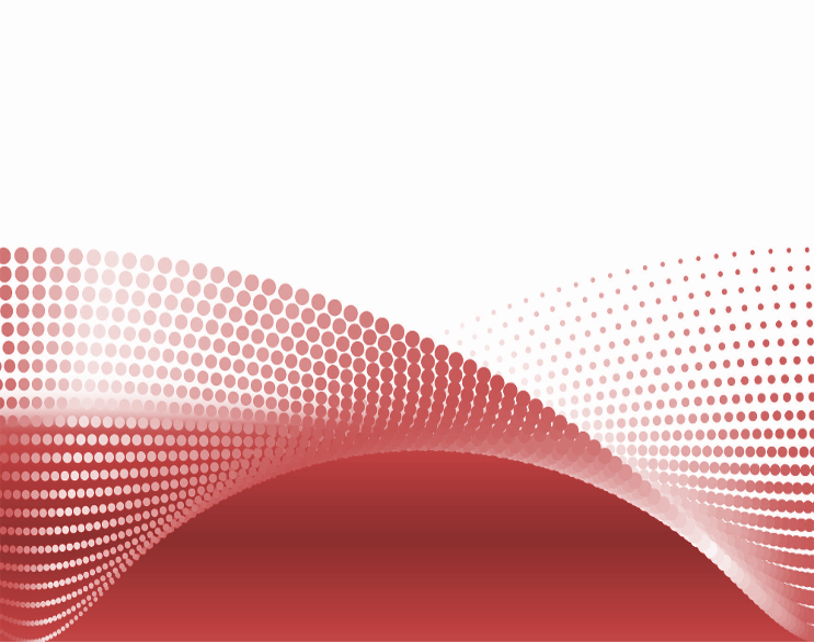 .
ВЫГОДЫ
Прямые:
На региональном уровне идентифицированы все школы, относящиеся к ШНСУ
Школы включены в региональную и муниципальные программы поддержки
У школ определены целевые показатели повышения качества образования

Дополнительные:
Разработка Программ ведется при адресном сопровождении
Выявлены проблемы в деятельности школ
31 школа
2021
7 МР
2021
.
Проблемные точки
Основания для обучения муниципальных команд
Мониторинг в рамках региональной программы: 
- кто, когда, на каком основании, в какие сроки проводит, кто анализирует, принимает решения и т.д.

Предложения:
Разработать регламент деятельности муниципальной команды
Провести собеседования с представителями муниципальных органов управления образованием по формированию МК
.
ВЫГОДЫ
Прямые:
Заключены соглашения о сотрудничестве
Разработаны муниципальные программы поддержки во всех 19 МР
Сформированы муниципальные команды поддержки
Запущен механизм оказания адресных мер поддержки на муниципальном и региональном уровне
Дополнительные:
Определены направления ресурсного, методического и тьюторского сопровождения ШНСУ
Обеспечена системная работа по повышению профессионального развития учителей
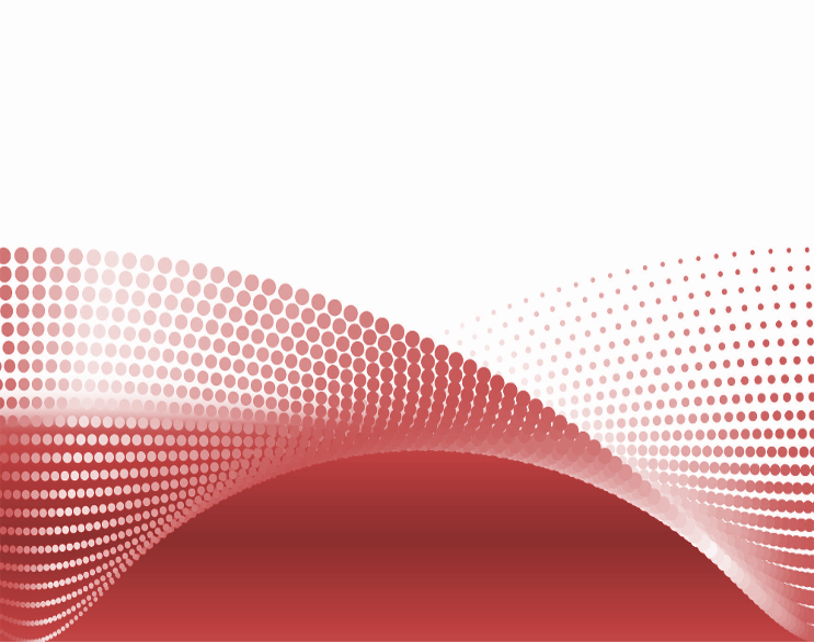 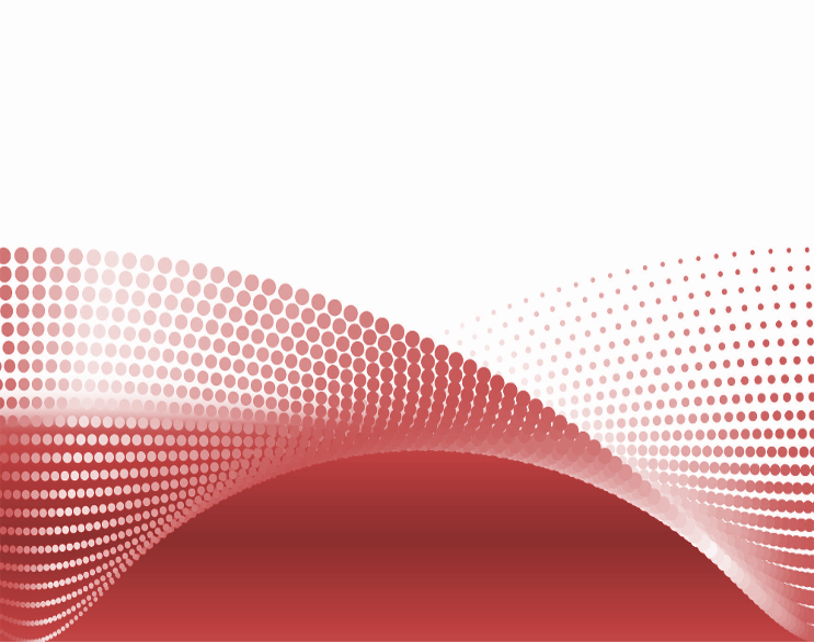 СПАСИБО ЗА ВНИМАНИЕ!